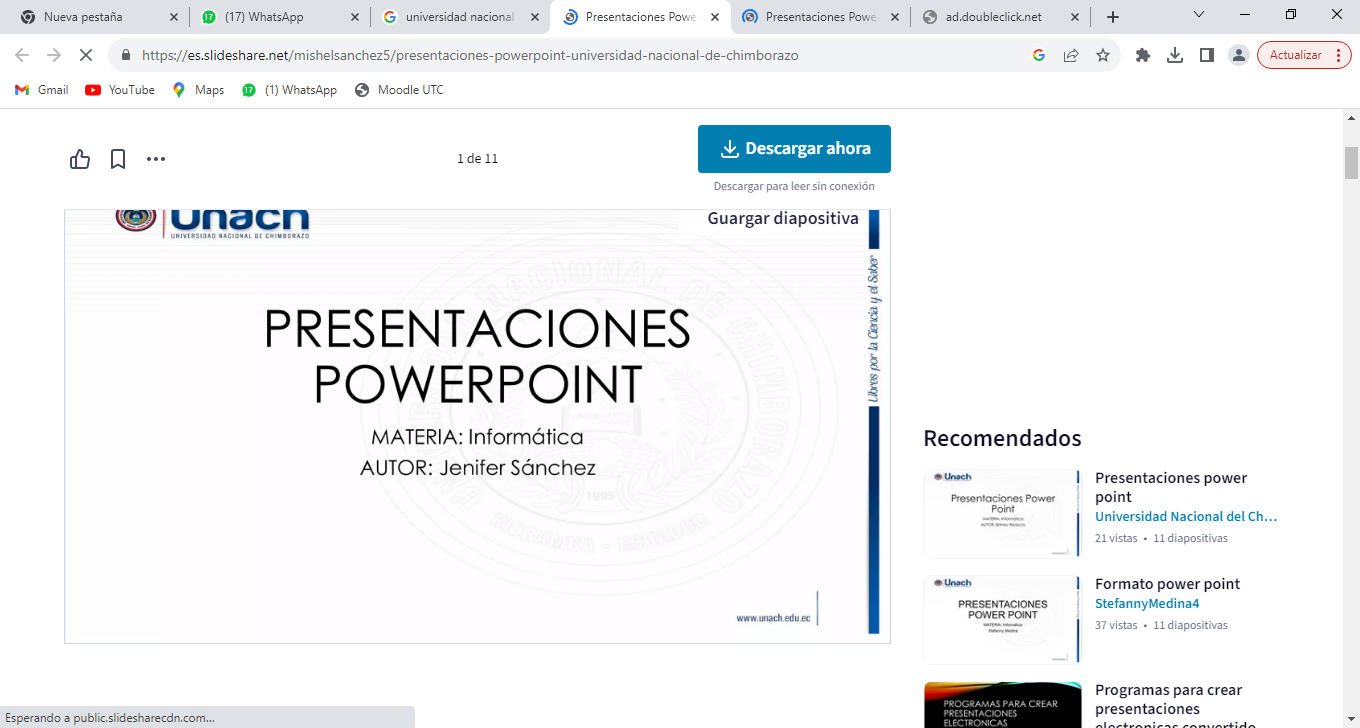 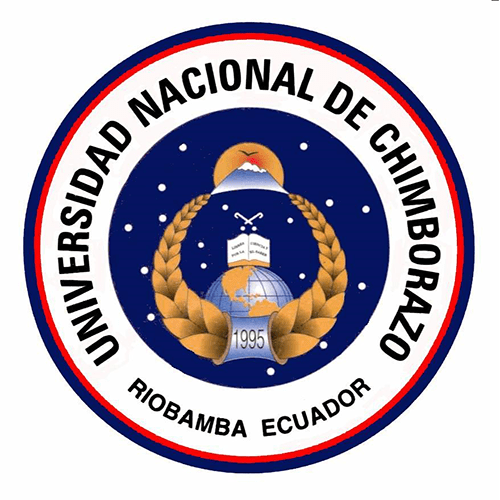 UNIVERSIDAD NACIONAL 
DE CHIMBORAZO
FACULTAD DE INGENIERIA
CARRERA DE AGROINDUSTRIA
ASIGNATURA : GESTIÓN DE LA PRODUCCIÓN 

UNIDAD#2 PLANIFICACIÓNDELAPRODUCCIÓN

TEMA :. PROGRAMACIÓN LINEAL

Formulación del modelo de Programación Lineal
Desarrollo de Modelos de Programación Lineal
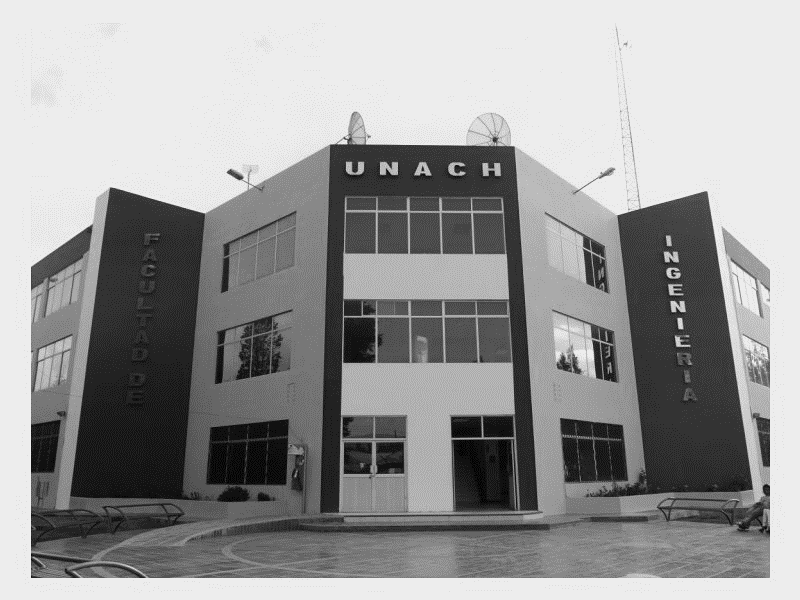 DOCENTE : ING  JOSE ANTONIO ESCOBAR MACHADO. MSC
2024-2024
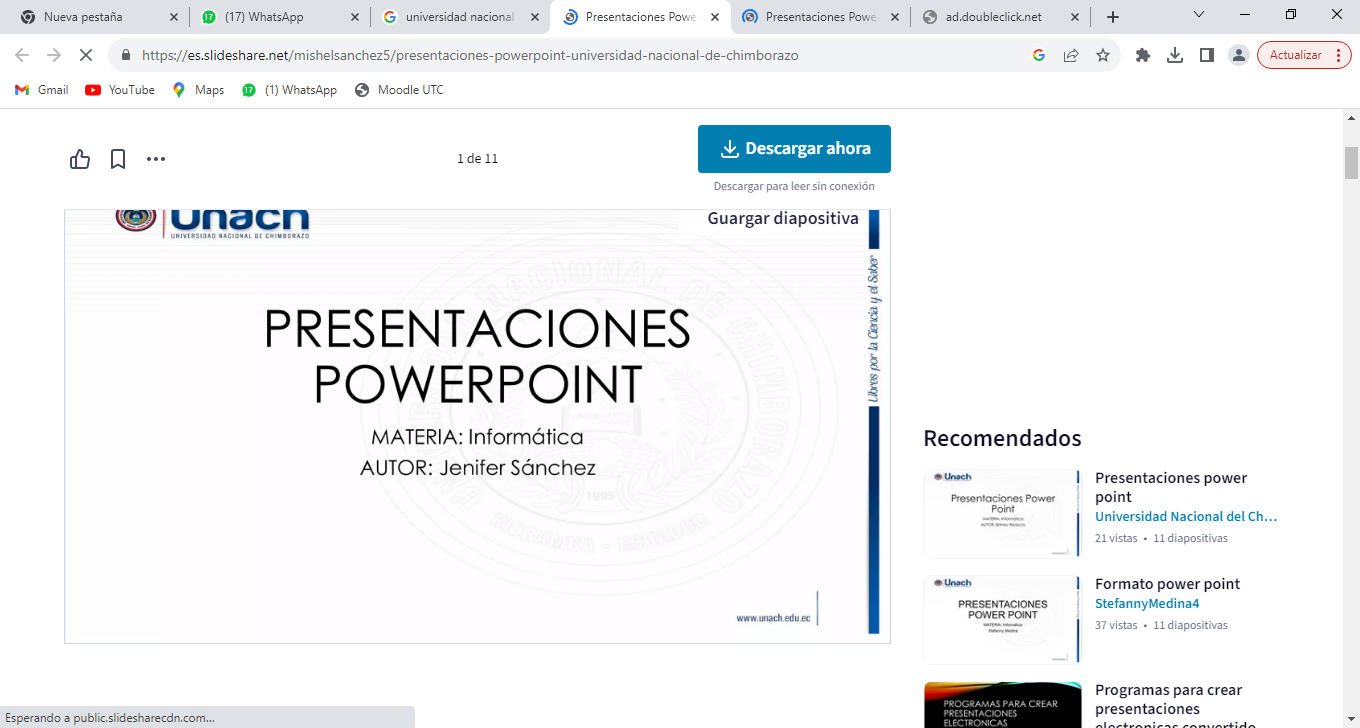 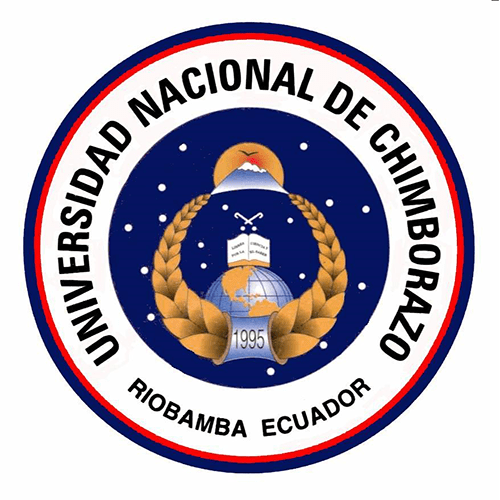 CONTENIDOS
 
01.TEMA
02.OBJETIVOS
03.DESARROLLO
04.CONCLUSIONES 
05.BIBLIOGRAFIA
06.VIDEO
07.ARTICULO
08.PREGUNTAS
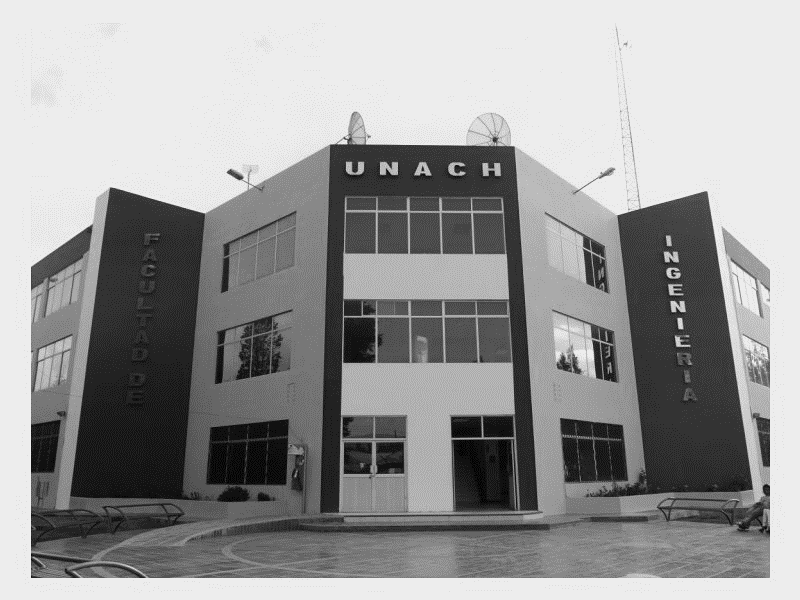 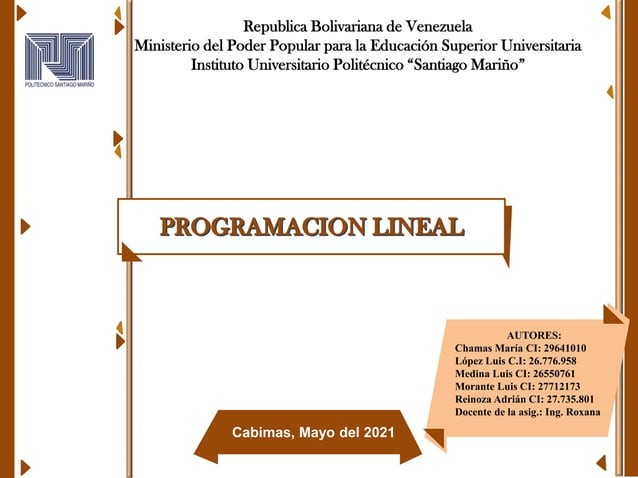 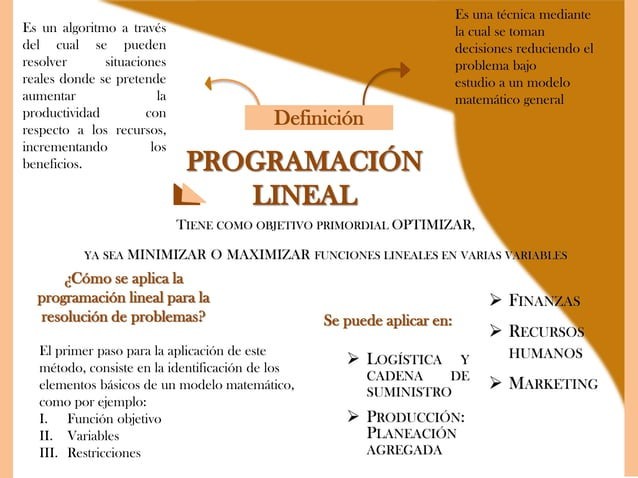 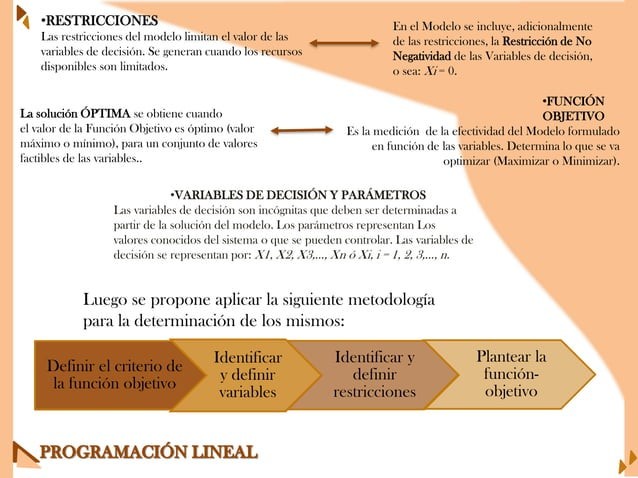 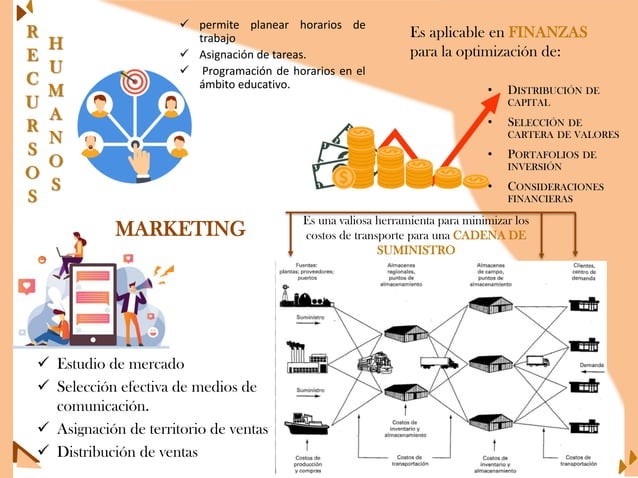 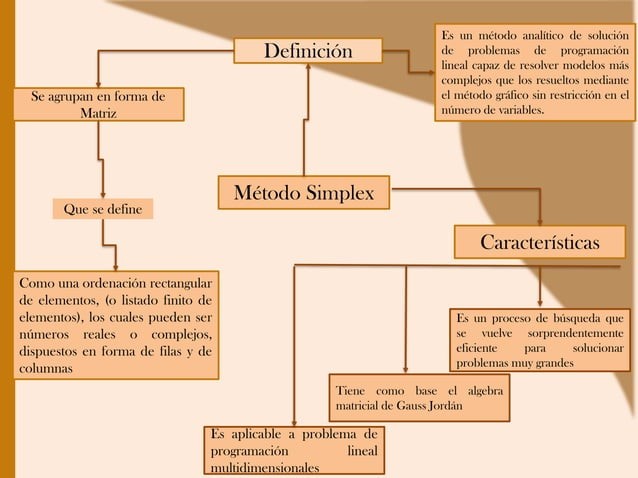 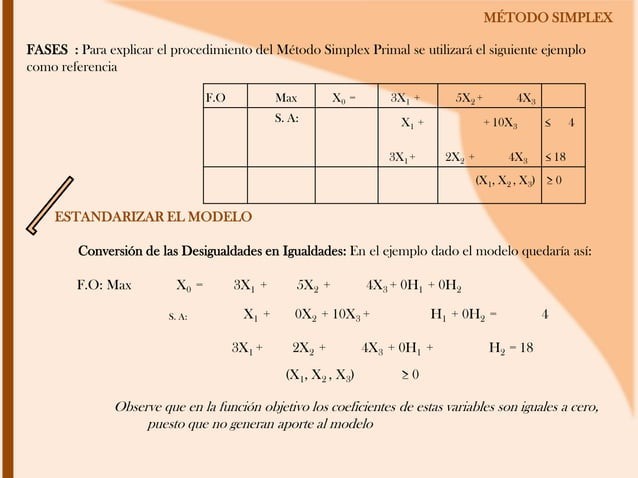 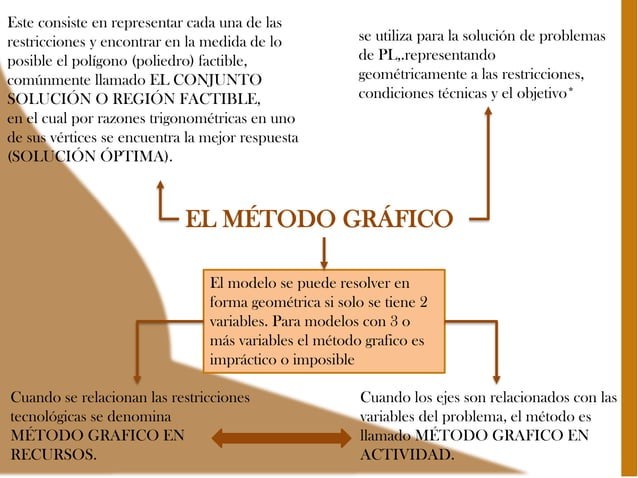 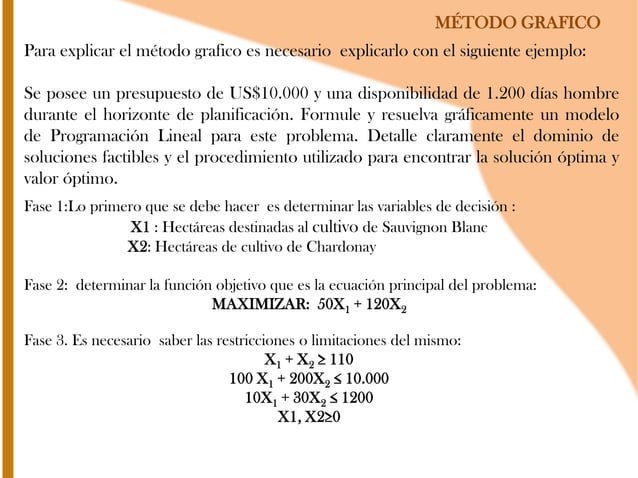 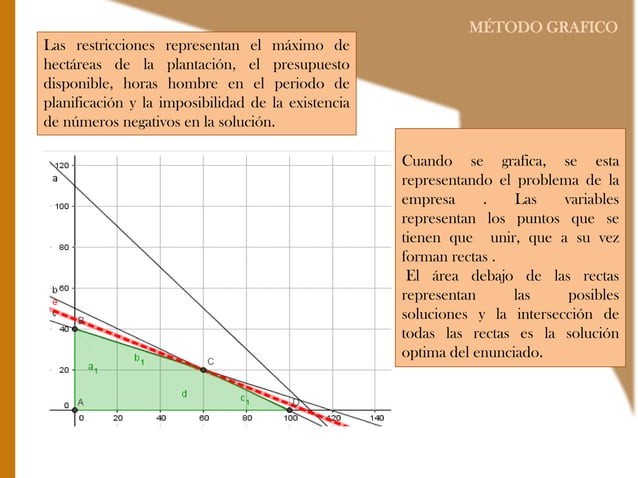 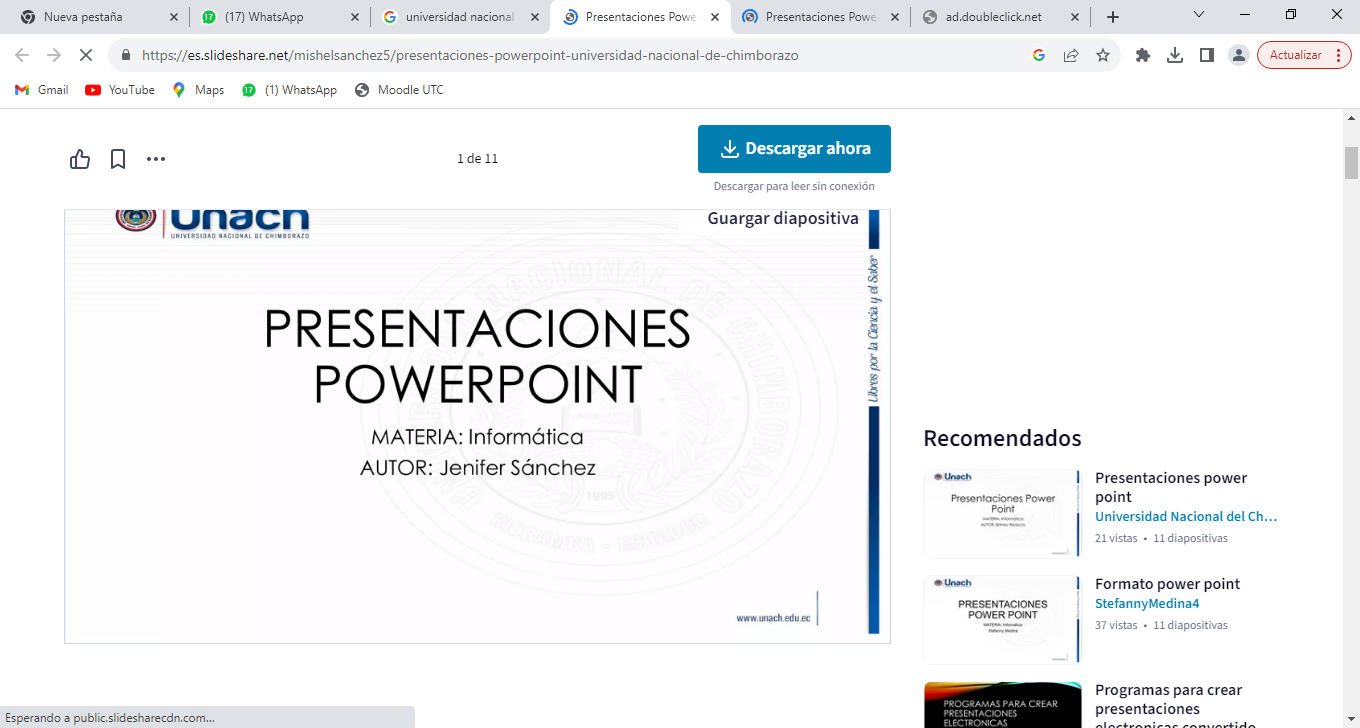 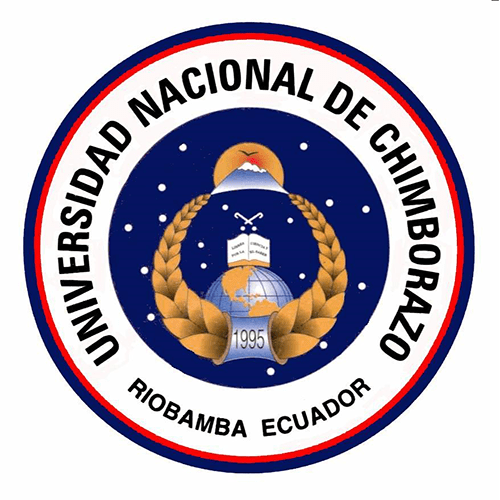 VIDEO
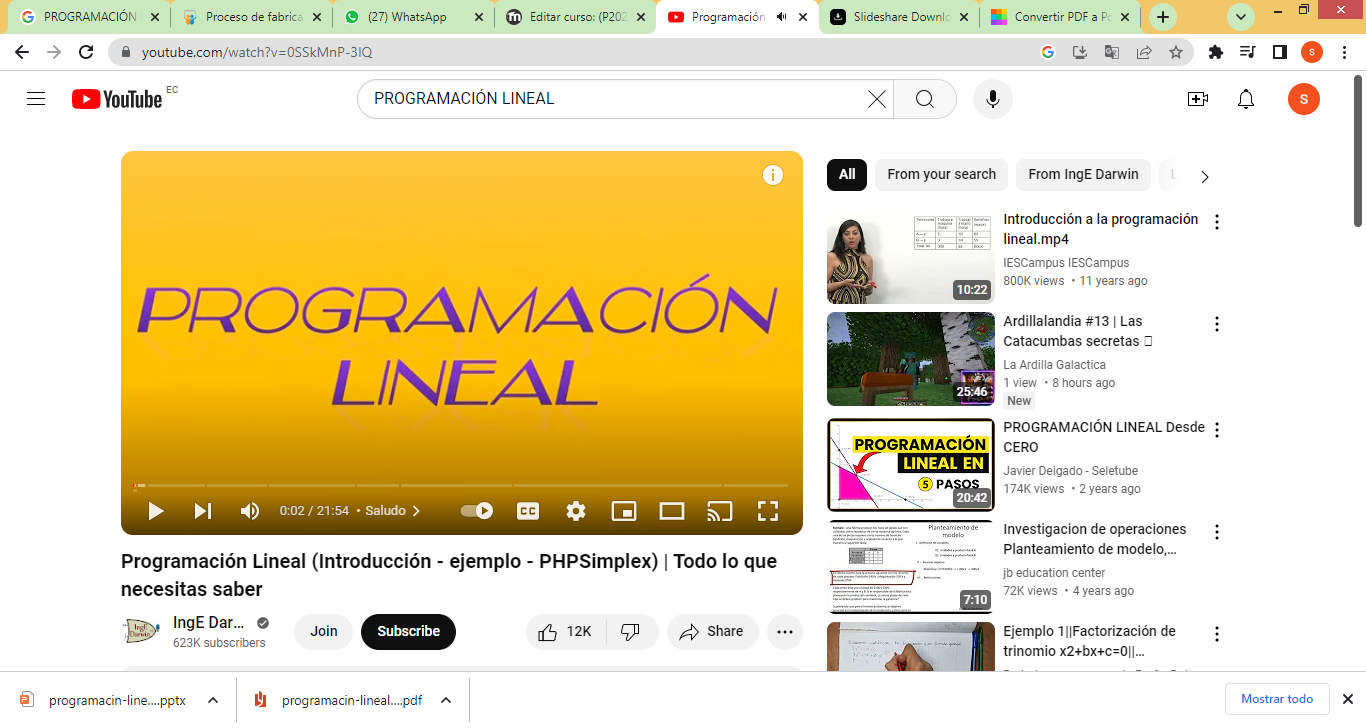 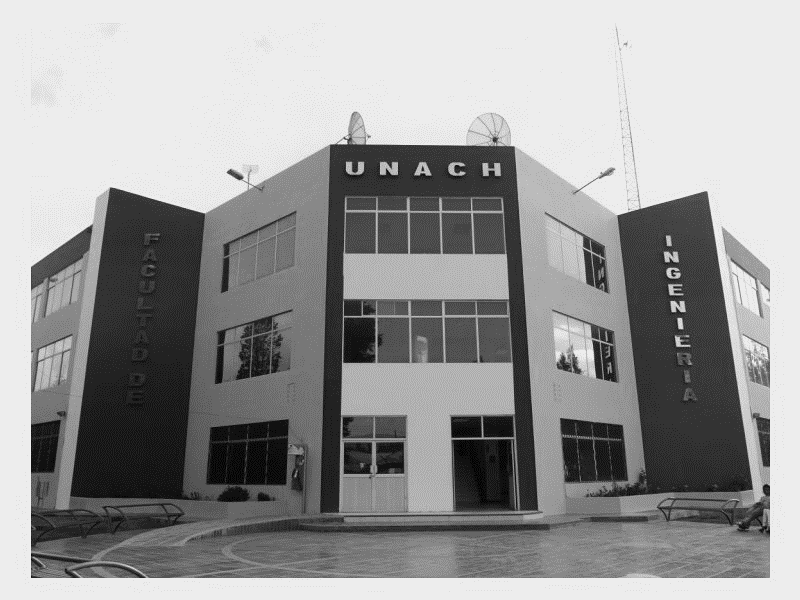 https://youtu.be/0SSkMnP-3IQ?si=gfkZohGWUwyQNSol
ING JOSE ANTONIO ESCOBAR MACHADO. MSC
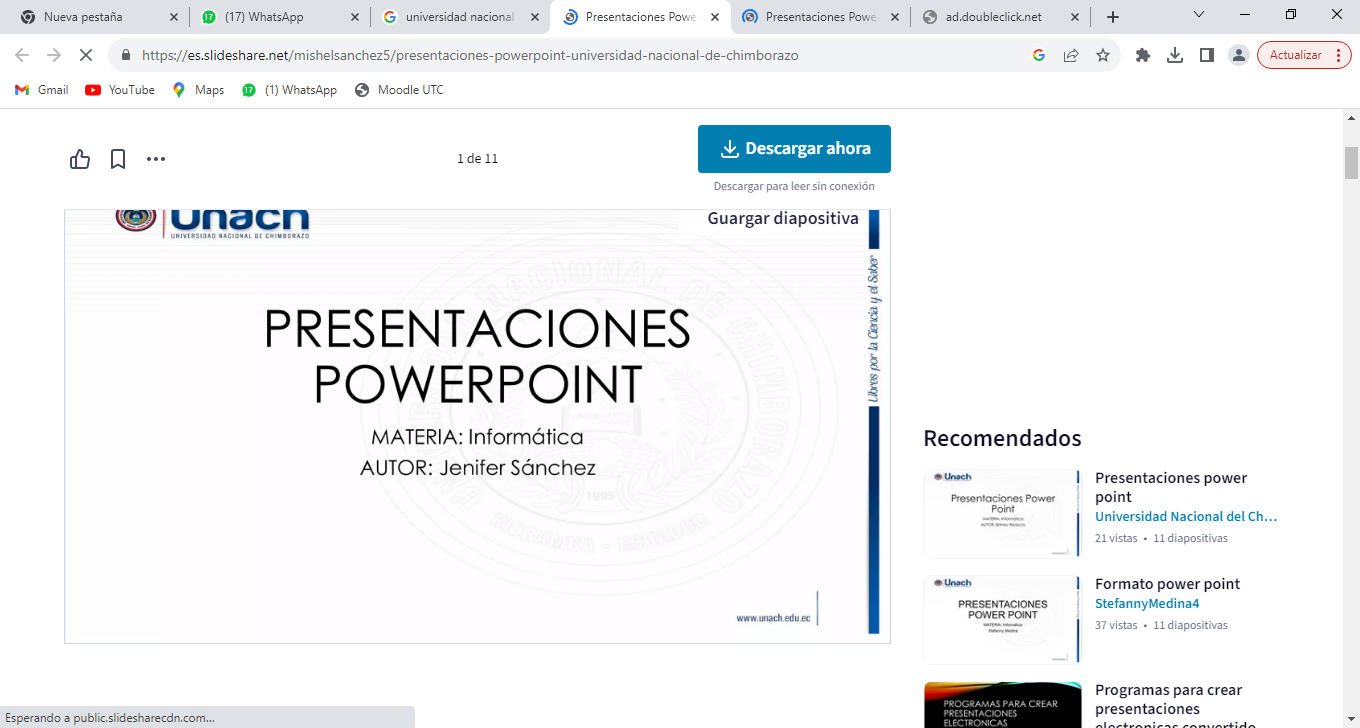 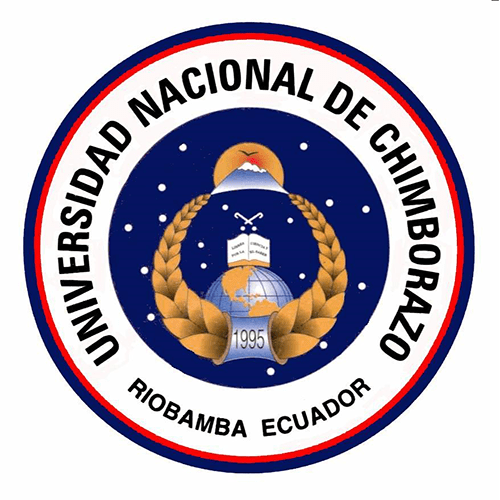 ARTICULO CIENTIFICO
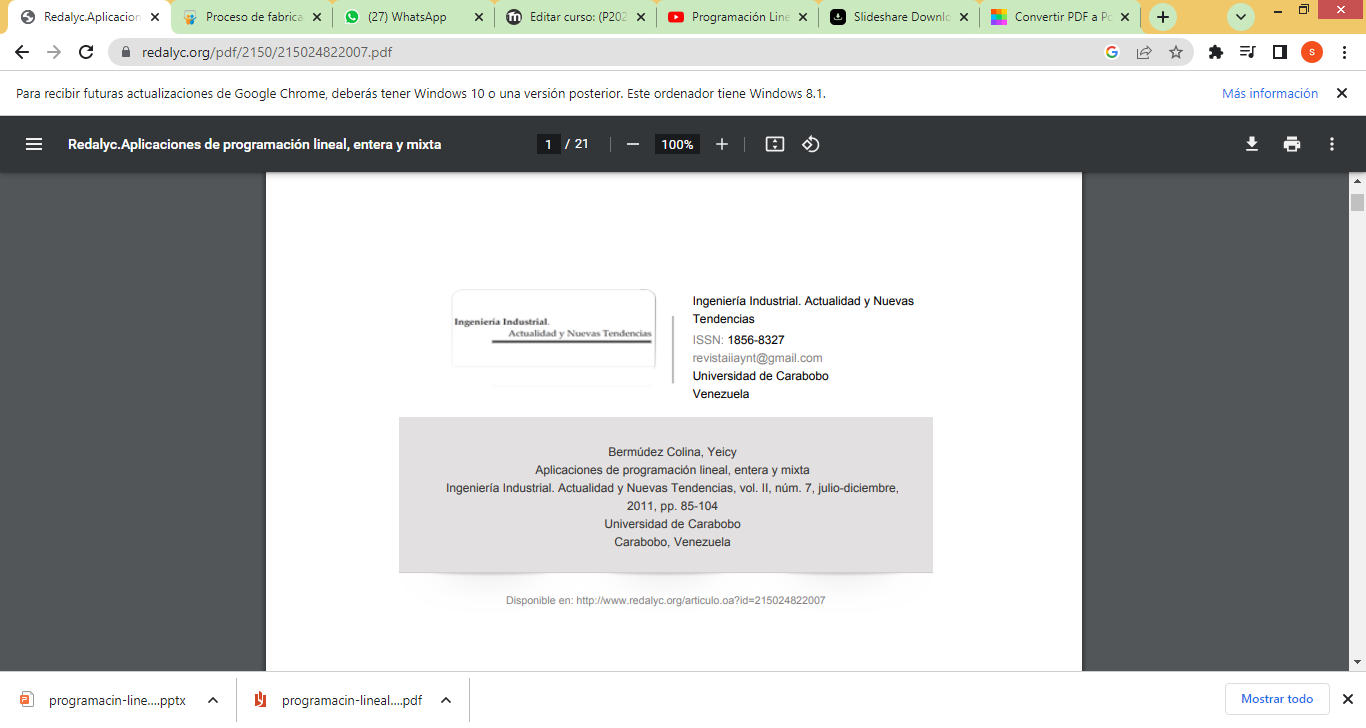 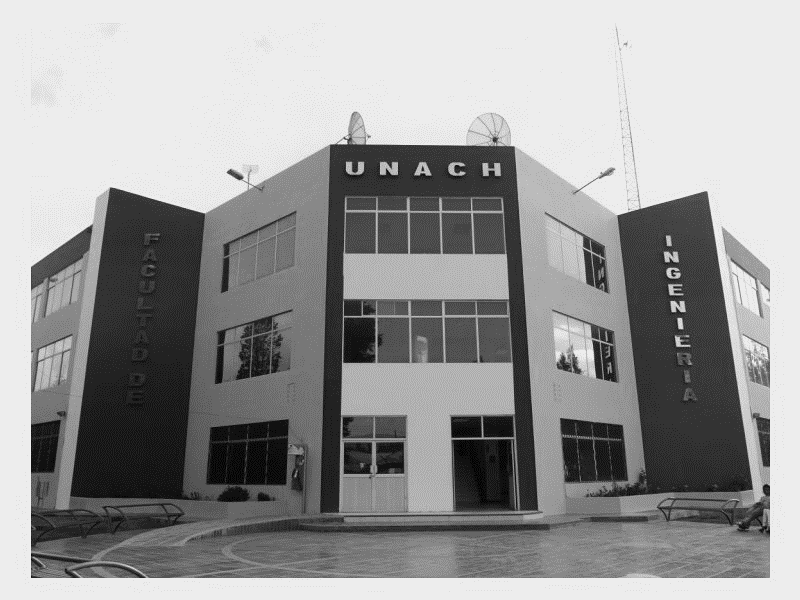 https://www.redalyc.org/pdf/2150/215024822007.pdf
ING JOSE ANTONIO ESCOBAR MACHADO. MSC
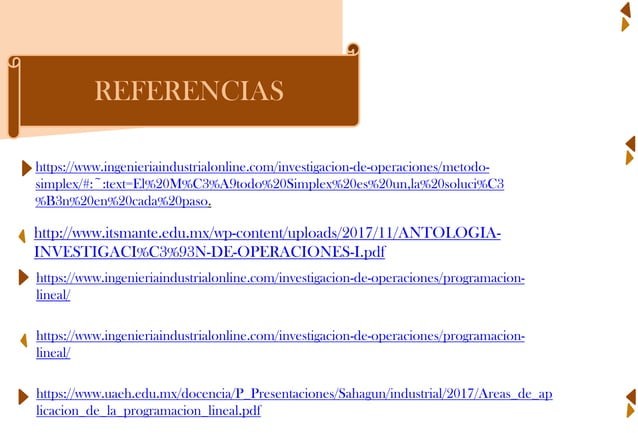 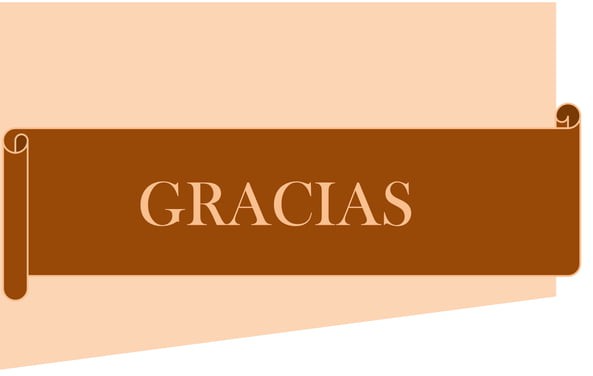